Кафедра общественного здоровья и здравоохранения

 

Лекция № 4 для студентов 3 курса, обучающихся по специальности 31.05.01 Лечебное дело, 
По дисциплине «Доказательная медицина»

Тема: «Расчет основных медико-статистических показателей и исследование их в динамике»



Доцент кафедры ОЗиЗ, к.ф.м.н. Аршукова Ирина Леонидовна
 
Красноярск, 2019
- познакомиться с методиками расчета и графического отображения основных медико-статистических показателей; - изучить возможности анализа данных, изменения которых рассматриваются в течение определенного времени.
Цель лекции
Абсолютные и относительные величины
Абсолютные показатели
показатели на определенный момент времени (моментные) или за период (интервальные)
имеют единицы измерения
примеры:
моментные величины: температура тела, давление, численность населения, вес.
интервальные величины: количество заболевших за месяц, число госпитализаций за день.
Относительные показатели
отношение двух абсолютных показателей
не имеют размерности
вычисляются в том случае, когда необходимо сравнить явления, происходящие одновременно или отстоящие друг от друга по времени
примеры:
сравнение заболеваемости населения в г.Красноярске и заболеваемости в г.Ачинске;
 сравнение уровней рождаемости 2000 и 2011 годов.
Медико-статистические показатели
Интенсивные показатели
Как часто (болеют, умирают, рождаются)?
Масштаб:
1 000 – заболеваемость, смертность, рождаемость
10 000 – обеспеченность
100 000 – редкие заболевания, материнская смертность
Пример
13 заболевших на 1000 жителей
Способы графического изображения интенсивных показателей
2) радиальная диаграмма - динамика явления за замкнутый цикл времени: 
сутки, неделя, месяц, год
1) линейная диаграмма - изображение динамики явления
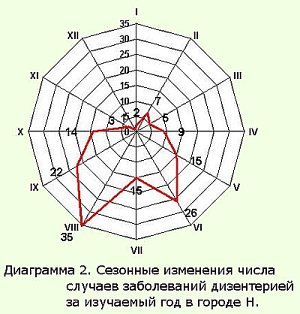 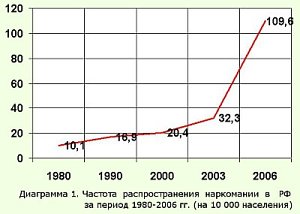 http://bono-esse.ru/blizzard/Medstat/Statan/stat_ov.html
3) столбиковая диаграмма –
динамика для одного заболевания или один момент времени, но разные заболевания или территории
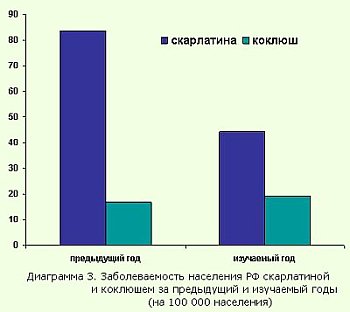 4) ленточная диаграмма
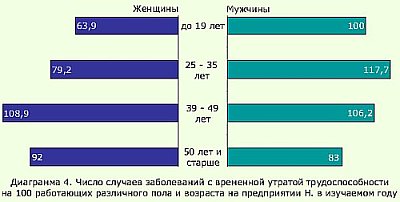 http://bono-esse.ru/blizzard/Medstat/Statan/stat_ov.html
Экстенсивные показатели
Отражают структуру и характеризуют долю явления по отношению к явлению в целом.
измеряются в процентах
в сумме дают 100%
Пример
Район А. За год 500 случаев инф. заболеваний, из них: 

эпид. паротита — 60;
кори — 100; 
прочих инфекционных 
заболеваний — 340 случаев.
100%
Способы графического изображения экстенсивных показателей
Секторная диаграмма
Внутристолбиковая диаграмма
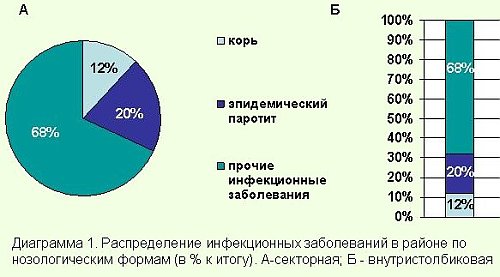 http://bono-esse.ru/blizzard/Medstat/Statan/stat_ov.html
Динамические (временные) ряды
Динамический ряд – ряд величин, показывающий изменение какого-либо явления во времени.
Моментный ряд — характеризует явление на определенные моменты времени. 
Например: численность населения на начало, середину или конец года.
Интервальный ряд — характеризует изменения явления в течение какого-либо периода (интервала), итоги за определенный интервал времени (сутки, недели, год, несколько лет).
Например: кол-во обращений за сутки, кол-во смертей за год.
Основная задача – выявление характерных тенденций изменения явления во времени.
Пример динамического ряда
Сезонные колебания случаев ангины в городе А
Методики выявления закономерностей
временных рядов
Моментный ряд
Интервальный ряд
Метод укрупнения 
                          интервалов
Вычисление скользящей 
                 средней
Вычисление групповой 
                 средней
Вычисление скользящей 
                 средней
Метод укрупнения интервалов
Вычисление скользящей средней
Пример динамического ряда
Температурный лист пациента
Данные моментные
Надо вычислять групповую среднюю или скользящую среднюю.
Вычисление групповой средней
Основные показатели динамического ряда
Абсолютный прирост или убыль характеризует изменение явления за единицу времени.
Динамика заболеваемости краснухой в РФ
Темп роста показывает соотношение в процентах последующего уровня и предыдущего.
Динамика заболеваемости краснухой в РФ
Темп прироста показывает, на сколько процентов произошло изменение последующего уровня относительно предыдущего.
Динамика заболеваемости краснухой в РФ
Значение 1% прироста характеризует абсолютную величину показателя, соответствующую изменению на 1%.
Динамика заболеваемости краснухой в РФ
Показатель наглядности – отношение каждого уровня ряда к начальному, принятому за 100%. Характеризует динамику явления в процентах относительно исходного уровня.
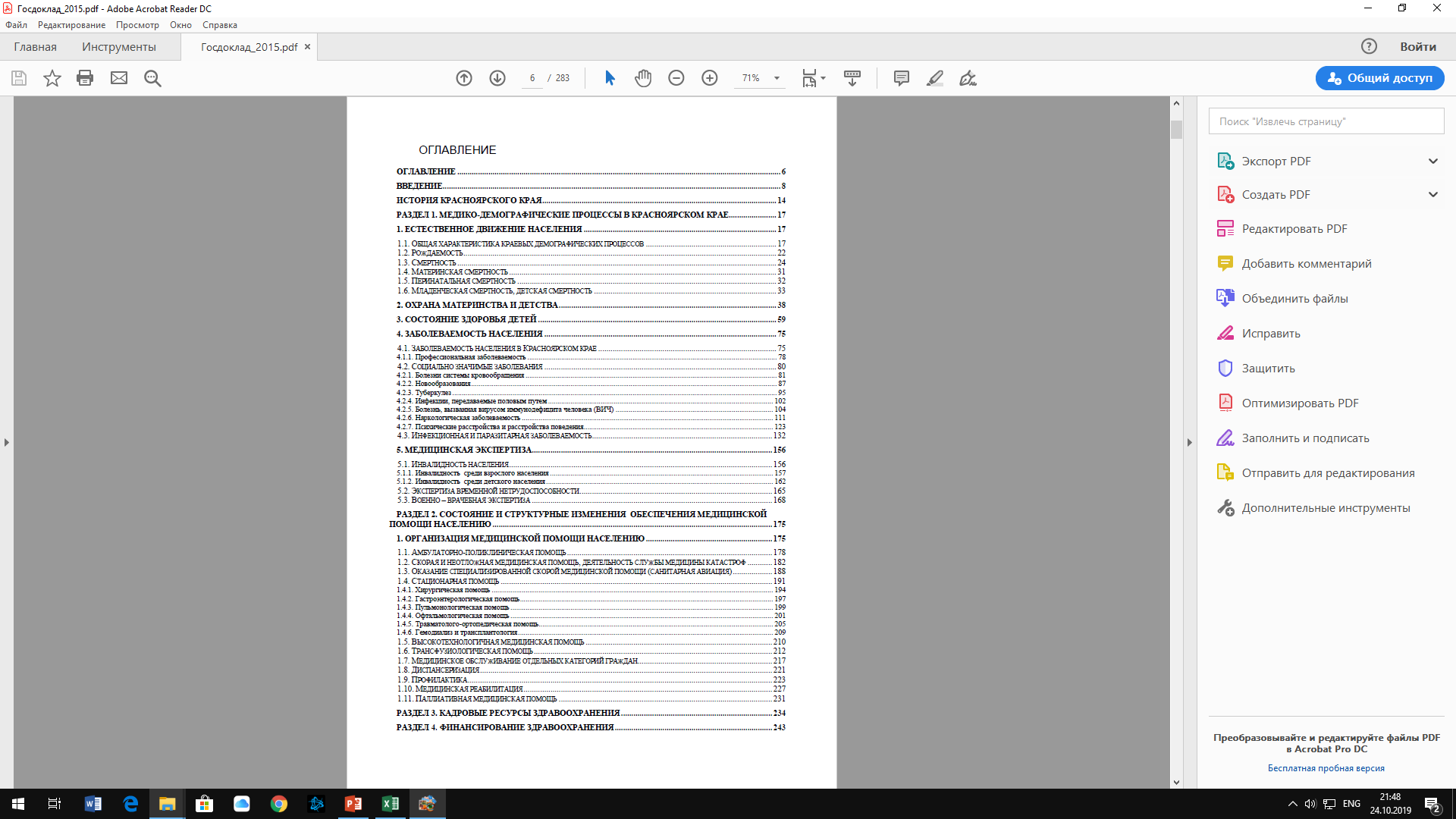 Госдоклад МЗ Красноярского края за 2015 г.
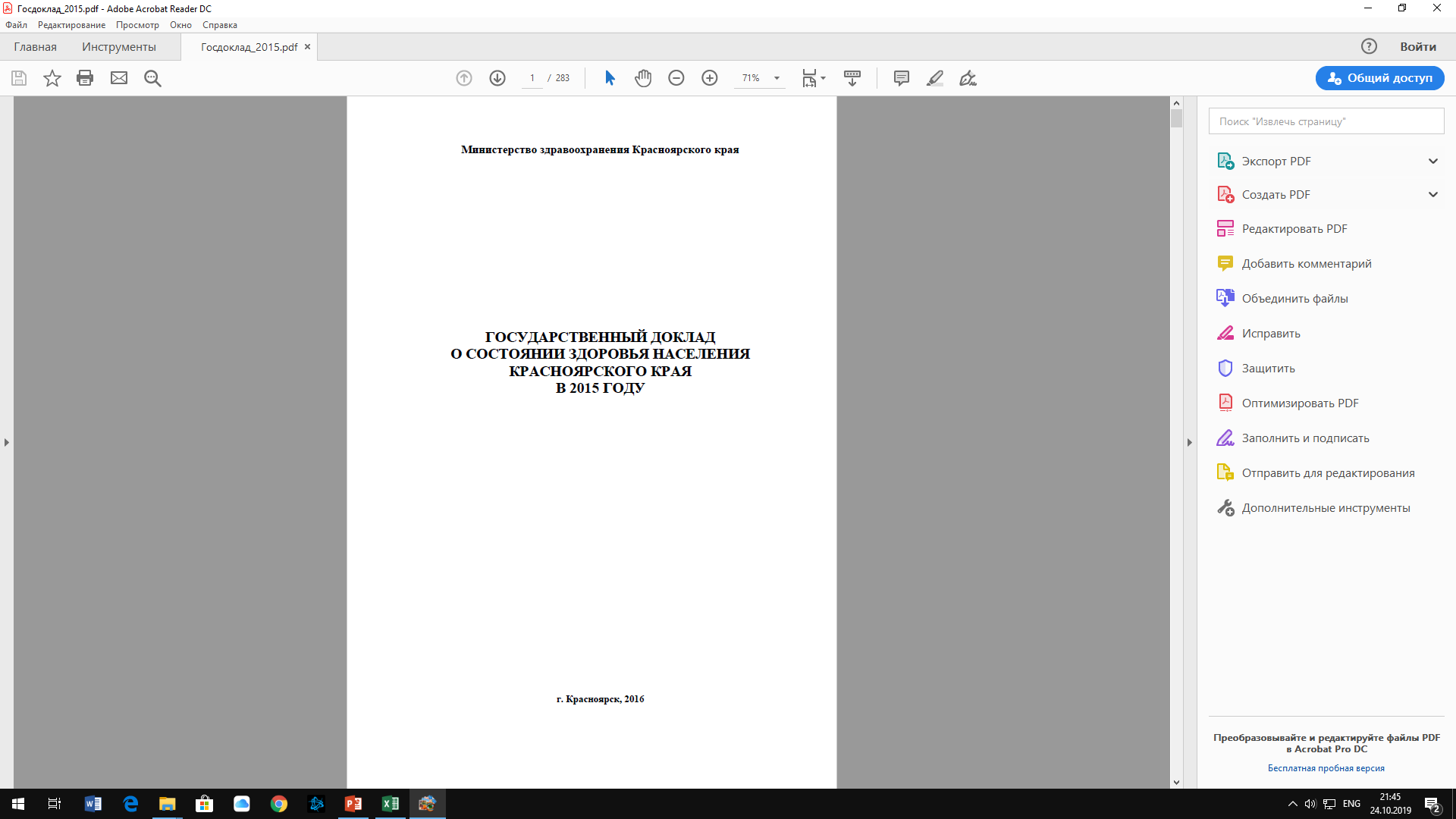 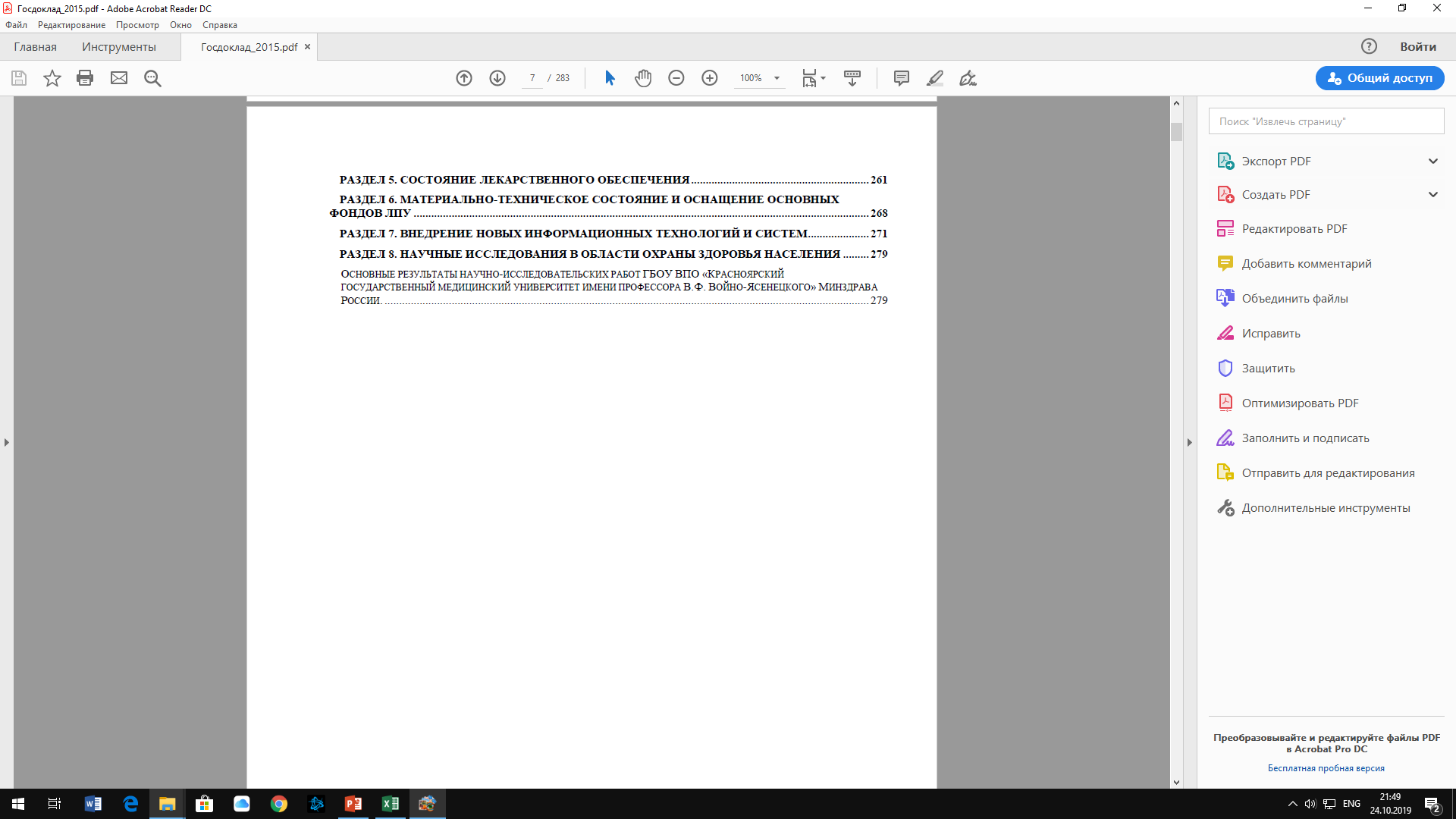 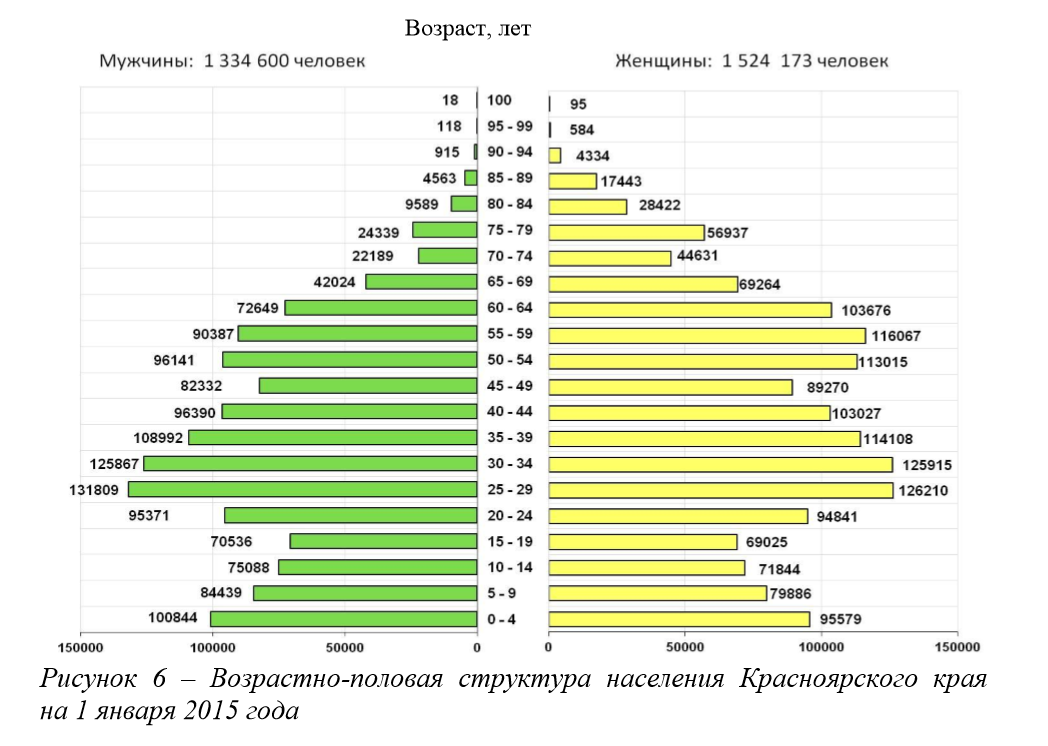 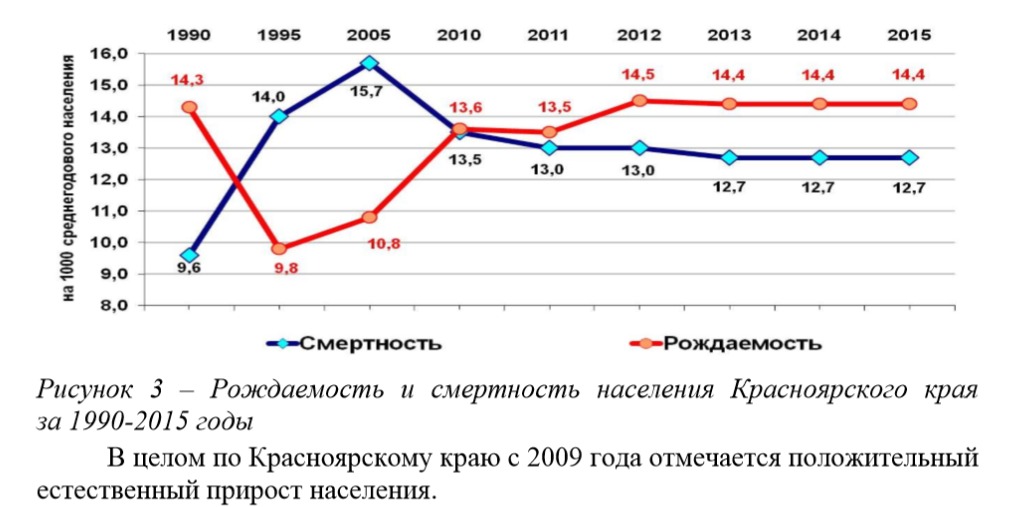 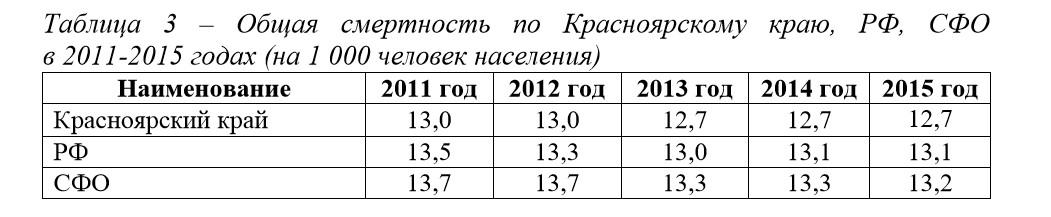 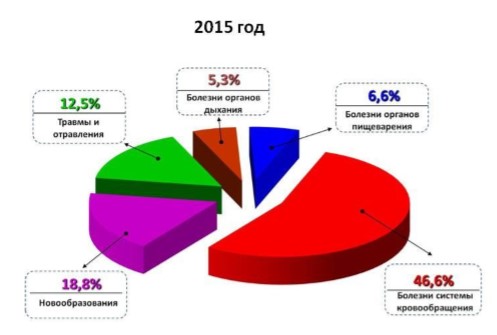 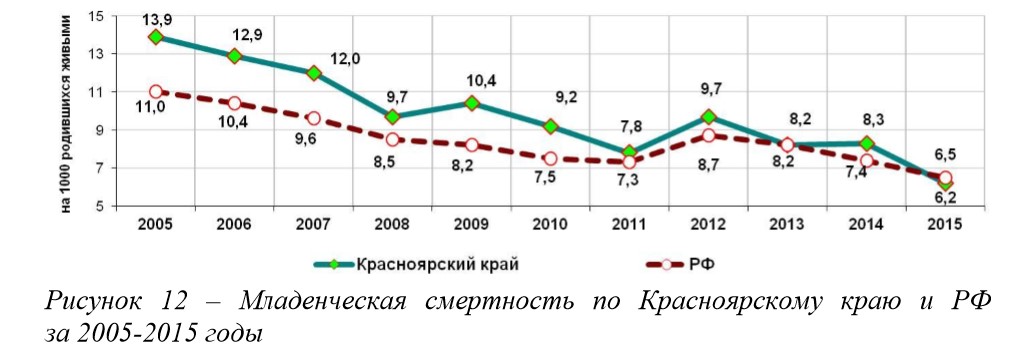 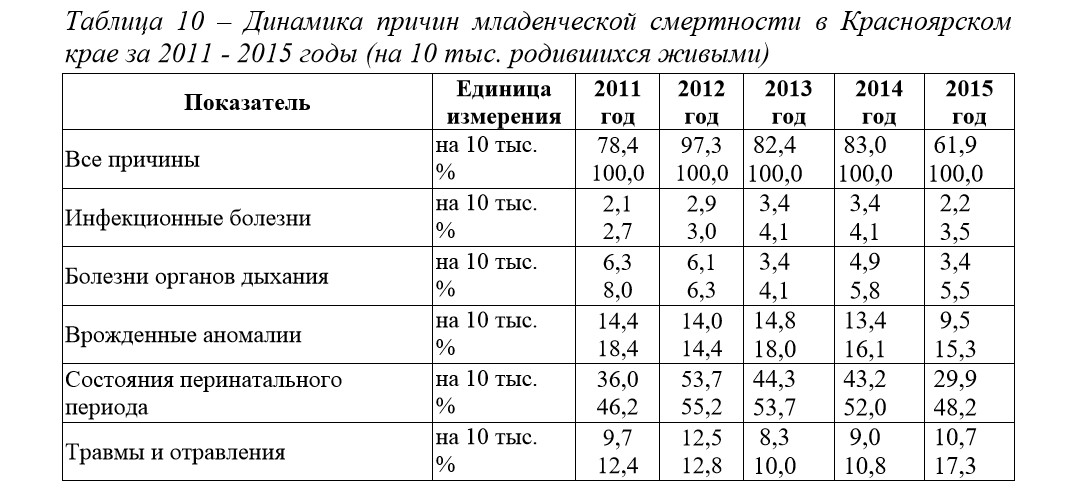 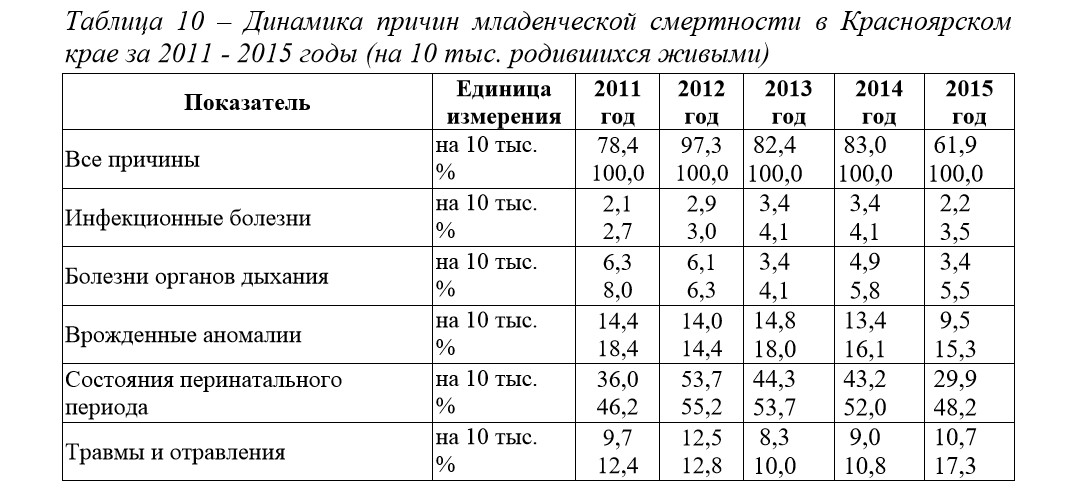 Интенсивные показатели
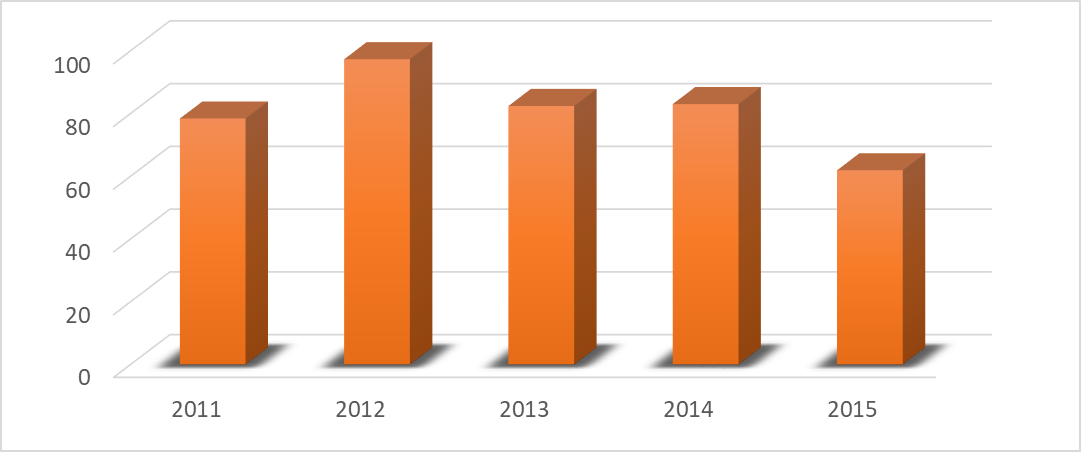 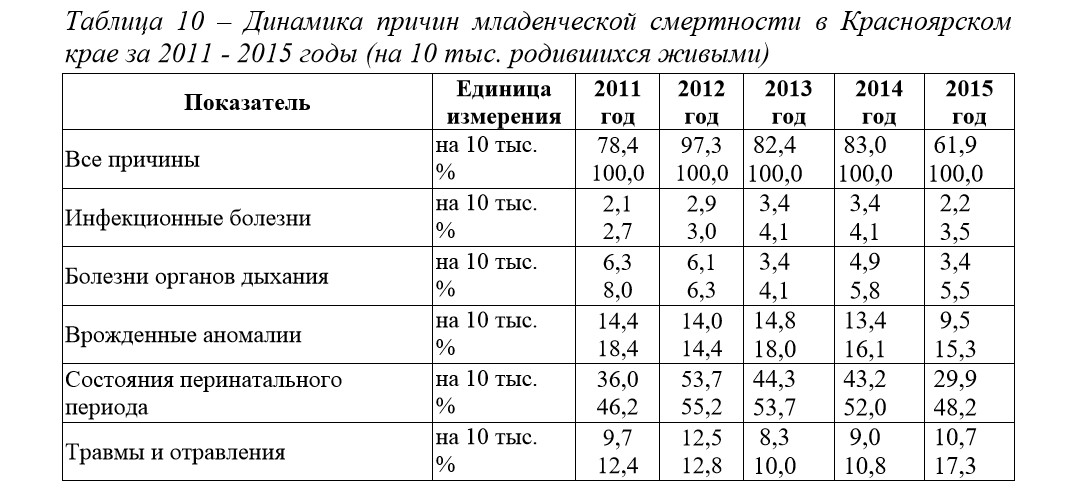 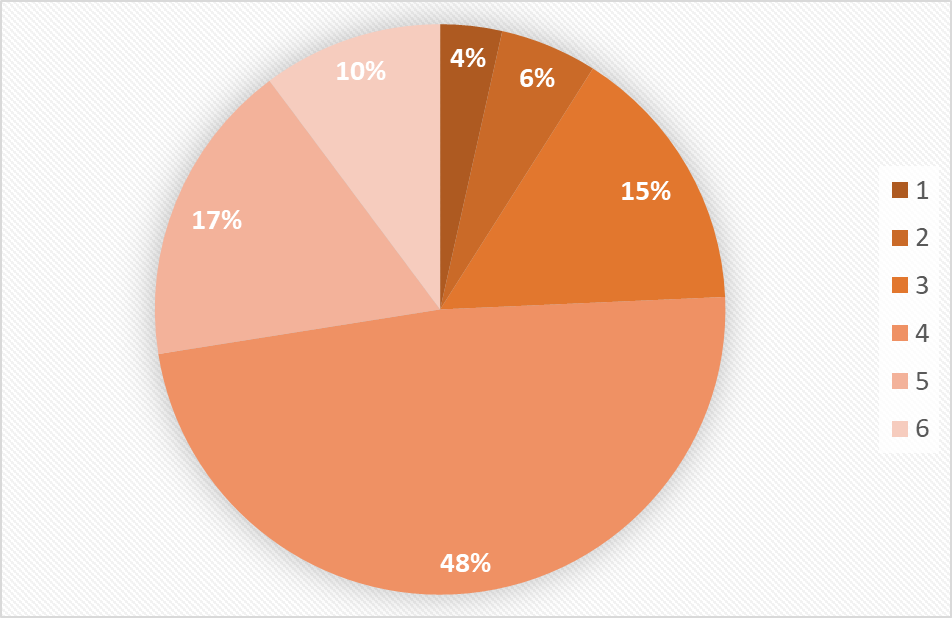 Экстенсивные показатели
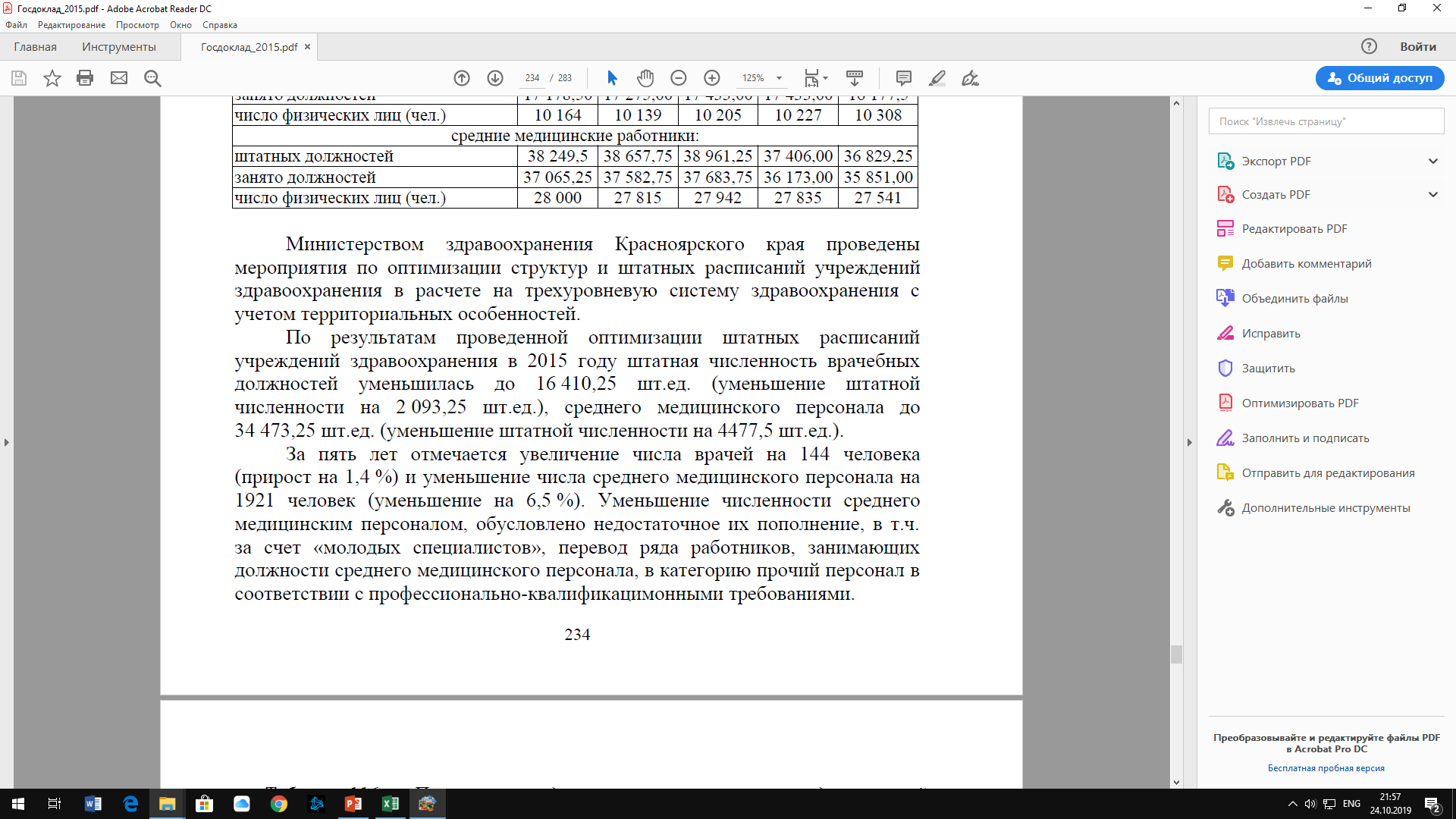 Темп прироста
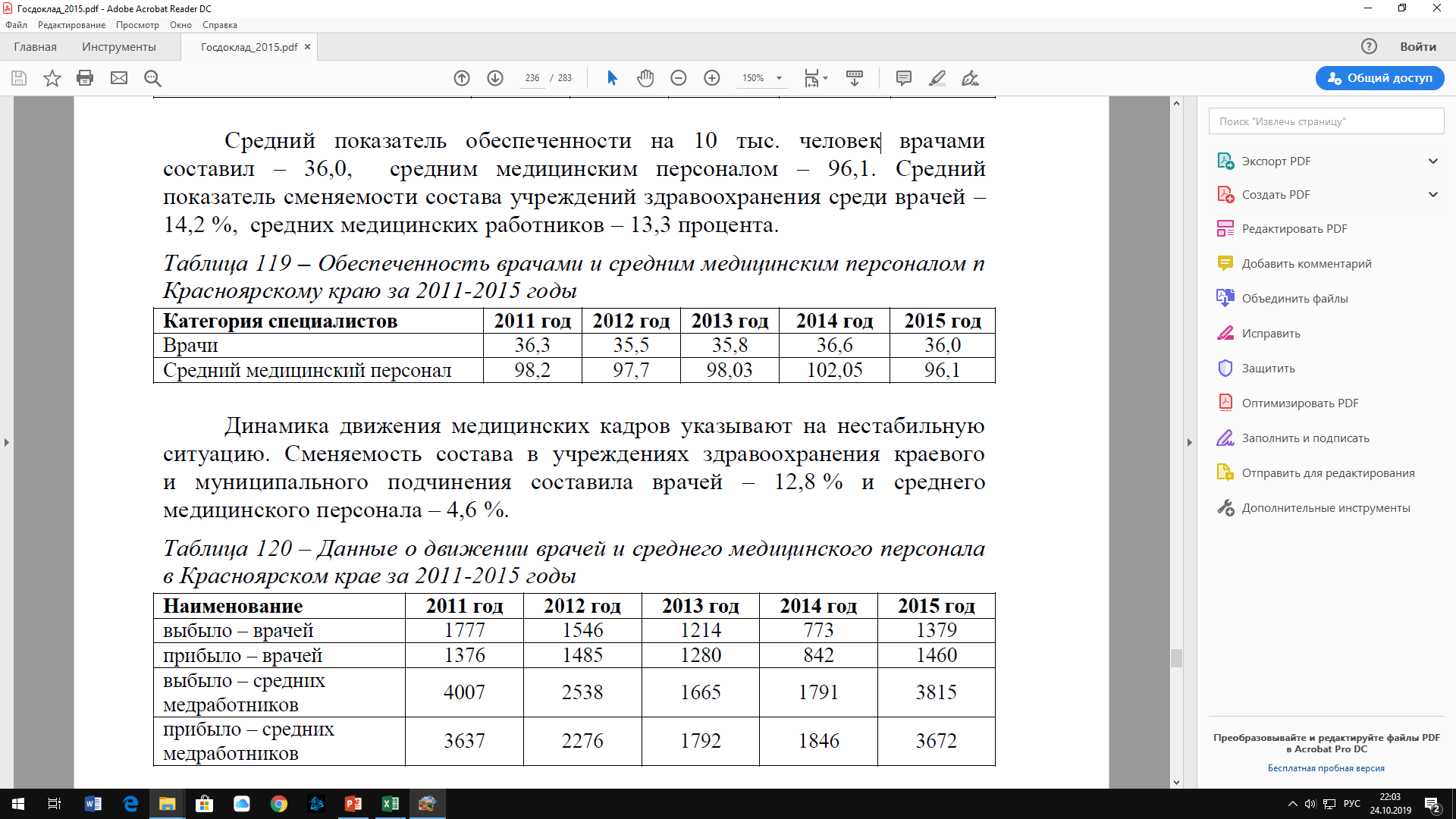 (на 10 тыс. человек)
Выводы
Мы познакомились с:
Понятиями абсолютных и относительных величин.
Интенсивными и экстенсивными показателями. Их расчетом и графическим отображением.
Понятиями моментного и интервального динамических рядов.
Методиками выявления тенденций изменения явления во времени.
Основными показателями динамического ряда, их интерпретацией и расчетом.
Благодарю за внимание